Черная металлургияжелезо
9 класс 
2009 год
Бавыкина Ольга Станиславовна
Скобёлкина Елена Николаевны
Цели и задачи урока:
Познакомить учащихся с факторами и принципами размещения предприятий, с металлургическими базами в России и крупными предприятиями, их связями по сырью и топливу.
 Знакомство с историей открытия железа, формирование знаний о строения атома  железа, его свойствах, способах получения и применения.
 Воспитание экологической культуры.
Вопросы для беседы:
Вспомните какой МОК вы уже изучили, какой МОК начали изучать?
Назовите состав металлургического комплекса.
Какова основная задача металлургического комплекса?
Лебединский ГОК находится на территории Лебединского месторождения Курской магнитной аномалии, расположенного у города Губкин Белгородской области.
Разведанные запасы железной руды Лебединского месторождения в районе действия Лебединского ГОКа составляют 5,5 млрд.т., что гарантирует обеспеченность комбината высококачественным сырьём более чем на сто лет.
Деятельность Лебединского ГОКа началась в 1971 году. Разработка месторождения осуществляется открытым способом. Среднее содержание железа в кварцитах составляет 32,3 %.
В процессе обогащения железорудной продукции содержание железа в железорудном концентрате доводится до 68-70%. Кроме железорудного концентрата комбинат производит высококачественные железорудные окатыши, а с 1999 года начато производство металлизированных брикетов с содержанием железа 92-95%.
Образцы горных пород
Образцы горных пород
Образцы горных пород
Образцы горных пород
Физические свойства
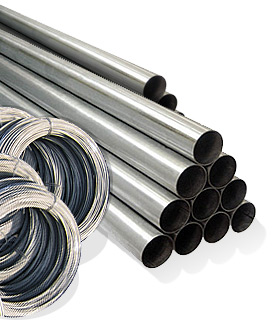 Уравняйте схемы реакций отражающих
 химические свойства железа и определите тип 
химической реакции:
4Fe+3O2         2Fe2O3    соединение

2Fe+3H2O    t     Fe2O3+3H2    замещение

Fe+2HCl          FeCl2 +H2     замещение
Fe+O2        Fe2O3 – коррозия металлов

Fe+H2O   t     Fe2O3+H2

Fe+HCl          FeCl2 +H2
Способы получения железа и его сплавов
Выплавка чугуна (сплава железа с углеводородом) производится в доменных печах или домнах. Это сложное сооружение объёмом 5000 м высотой 80 м с внутренней обкладкой из огнеупорного кирпича и стальным внешним кожухом. Верхняя половина домны называется шахтой, верхнее отверстие – колошником, самая широкая часть – распаром, нижняя част – горном.
Доменный способ
При мартеновском способе сталь получают в так называемых пламенных регенеративных мартеновских печах из чугуна. Основное преимущество заключается в том, что процесс переработки чугуна в сталь можно легко контролировать и получать сталь различных марок. В мартеновских печах удобно перерабатывать и железный лом.
Мартеновский способ
При конверторном способе расплавленный чугун поступает в специальный конверт – большой металлический сосуд, выложенный изнутри огнеупорным кирпичом.  Через конвертор продувается воздух, обогащенный кислородом. При этом происходит выгорание (окисление) примесей. Это очень производительный  процесс, позволяющий за 20 минут получить  до 20 т высококачественной  стали.
Конверторный способ
Для выплавки стали электротермическим способом применяют  электрические дуговые трехфазные печи. Стальной кожух корпуса печи изнутри выложен огнеупорным кирпичом. В электропечах нужная температура (около 2000  С)  достигается превращением  электрической энергии в теплоту преимущественно дуговым методом. Такая высокая технология позволяет получать высококачественные легированные  стали.
Электротермический способ
Применение
Железо известно очень давно. Это самый распространенный в земной коре металл (около 4% по массе) и самый распространенный в природе переходный металл. В природе железо существует только в виде соединений. Чистое железо имеет преимущественно внеземное происхождение. Железо широко используется в виде сплавов: чугуна, стали и ковкого железа.
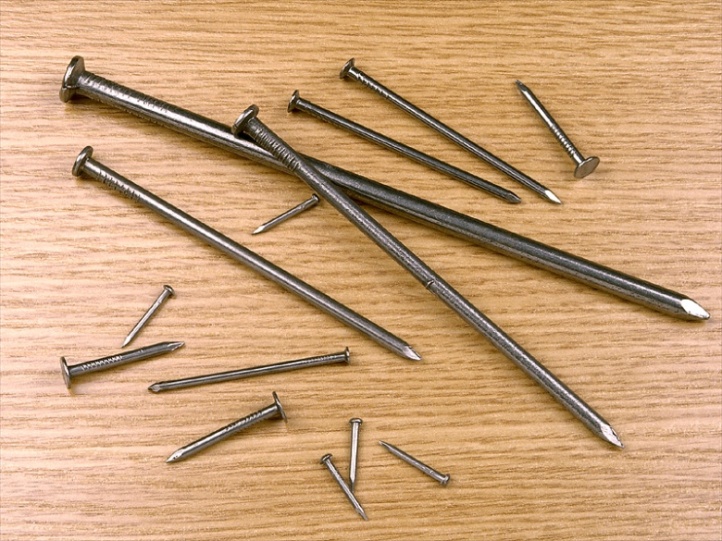 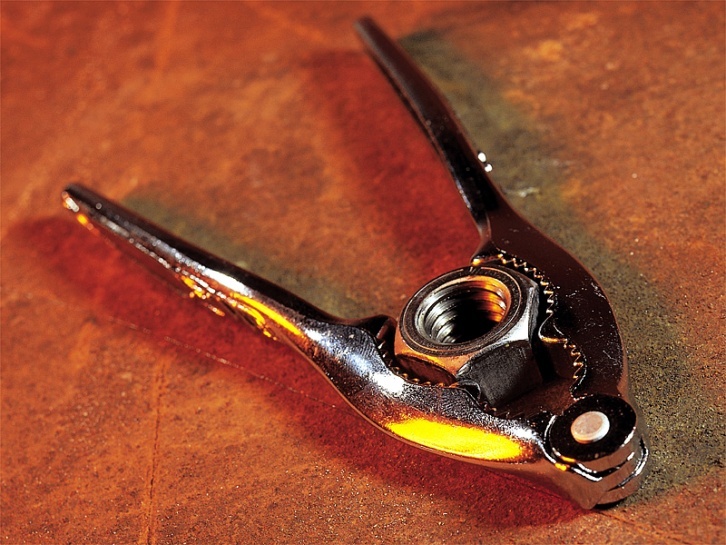 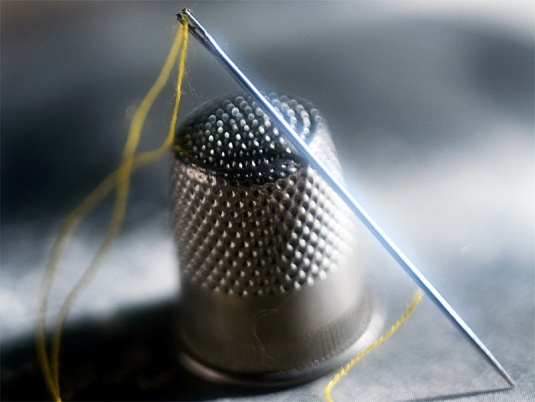 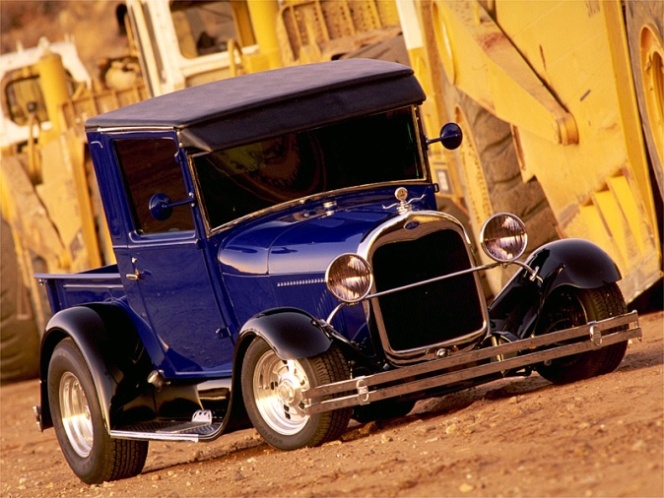 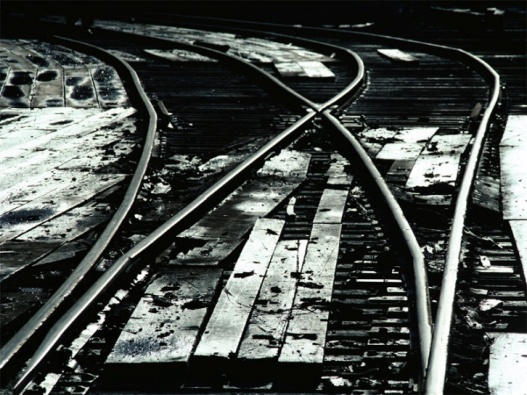 Спасибо за работу